Booster Beam Notching
Salah J. Chaurize
Workshop on Booster Performance and Enhancements
23 November 2015
Notching History In the Booster
Notching is controlled removal of selected proton bunches to facilitate a gap in the beam.
This gap allows the Booster extraction kicker magnetic fields to reach full value to allow extraction of the remaining bunches.
Without the gap or “notch” in the beam, the extraction kickers would displace these bunches in a non-controlled fashion causing losses in the extraction region
In the past “notching” was less critical due to lower beam intensities and lower beam duty cycles. Losses were tolerable.
2
S. Chaurize | Booster Notching
11/23/2015
Notching Pre-Shutdown 2012
A  3 bucket gap is created using kickers located at Long 5 and Long 12
Notcher –  A High Voltage(55kV) Kicker at Long 5
Noker  - Lower Voltage Kicker (20-40 kV) at Long 12
Used to clean out remnant notched beam in buckets
At ~700 MeV due to Cogging operations.
Beam is kicked vertically into Gradient Magnet dipoles at L5 and L12.  Some notched beam reaches the  collimator region at Long 6 and beam pipe mask at Long 13. This is not optimal 
Non-cogged notched cycles occurs at ~400 MeV.
Cogged notch cycles occurs at ~700 MeV.
S. Chaurize | Booster Notching
December, 2011      A.Drozhdin
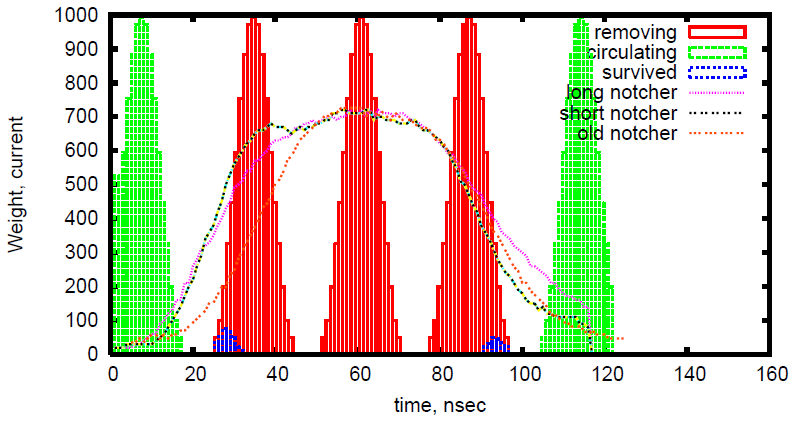 Longitudinal distribution of 3 removing (red), circulating (green) and survival at notching (blue) bunches, and long (1.08m) and short (0.54m) notchers waveform at Long-13, and 1.08-m notcher waveform for Long-05 straight section.
S. Chaurize | Booster Notching
Three horizontal notchers at Booster Long-12 
with beam dump at Long-13 straight section.
August, 2011      A.Drozhdin
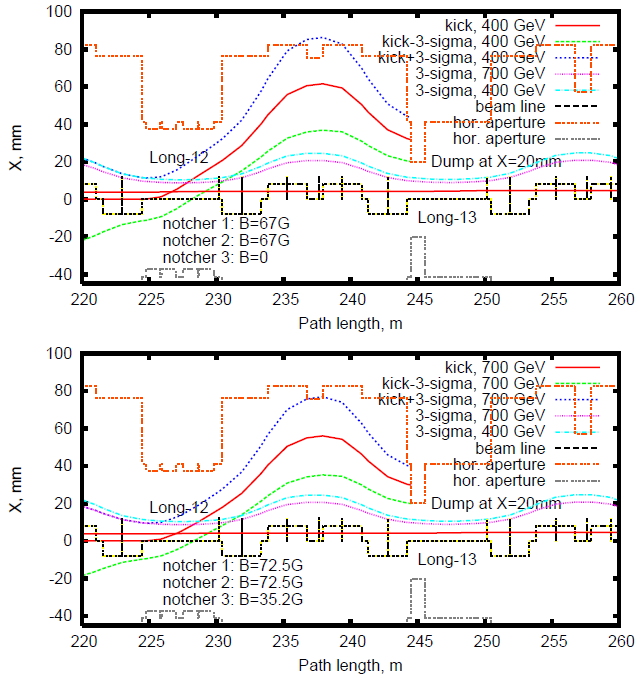 Horizontal position of 3-σ circulating beam and removed beam at notching for magnetic field of two horizontal notchers of B=67Gauss at 400 MeV (top) and 

two notchers of B=72.5Gauss plus one notcher of B=35.2Gauss at 700 MeV (bottom).
S. Chaurize | Booster Notching
August, 2011      A.Drozhdin
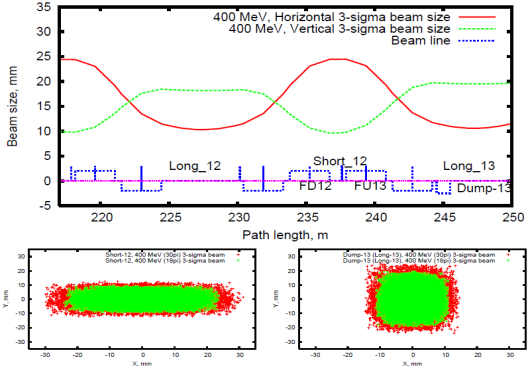 Three notchers with field of B=62 Gauss. The aperture of Short-12 straight section should be increased to R>86mm to eliminate losses. This can be done by displacement of R66.5mm aperture (without BPM) by dX=20 mm.    [46.5-86.5]mm
Circulating beam
400MeV
3σ (ε=18π)
Short-12
Dump-13
Y
Red – 30π, green - 18 π
dX=70mm
X
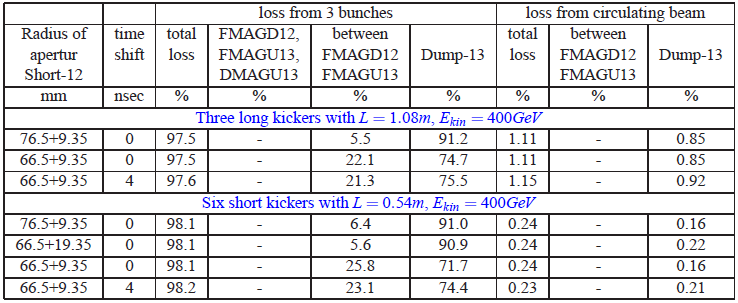 S. Chaurize | Booster Notching
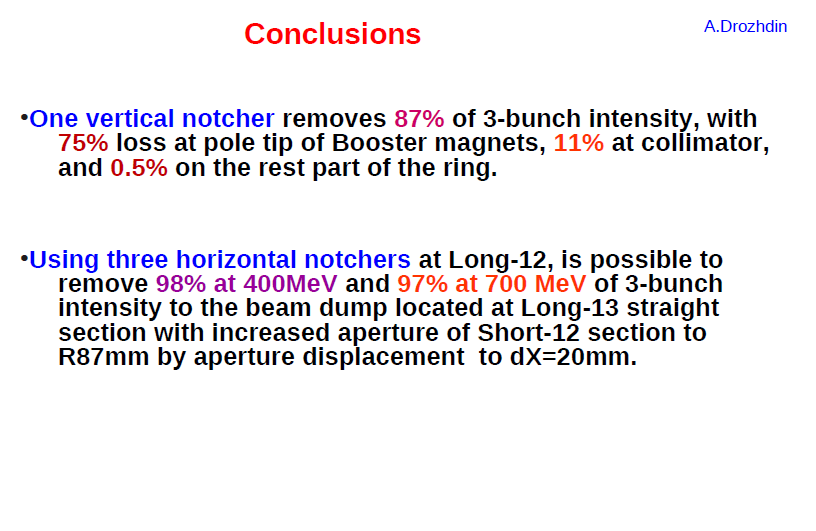 S. Chaurize | Booster Notching
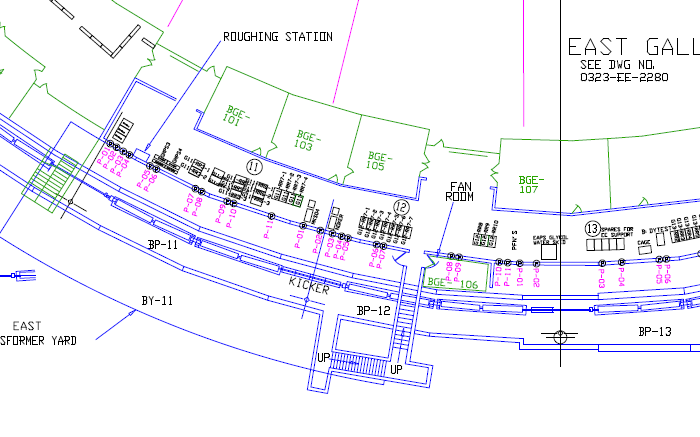 Long-12
Long-13
Kick at L12 to Aisle.
Long 12- Long 13 sections of Booster tunnel.
S. Chaurize | Booster Notching
Notching Magnets at Long 5 and Long 12 Pre-Shutdown 2012
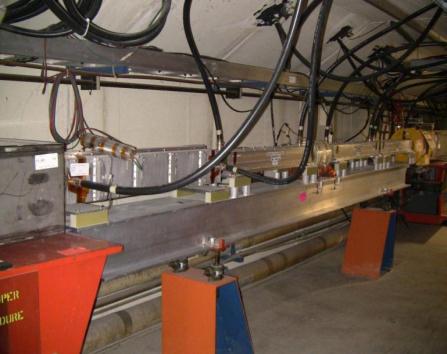 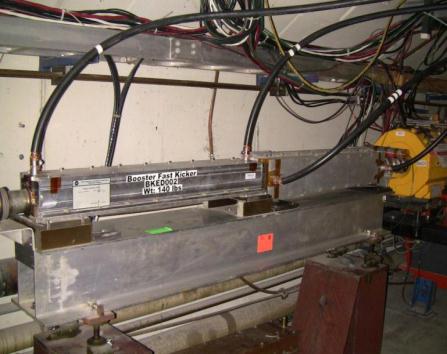 old
 Horz. Pinger
MK04
Notcher
Hor. Pinger
Noker
Beam direction
Ver. Pinger
Beam direction
L12 Pre-2012 Shutdown
L5 Pre-2012 Shutdown
S. Chaurize | Booster Notching
L6a Absorber/Collimator
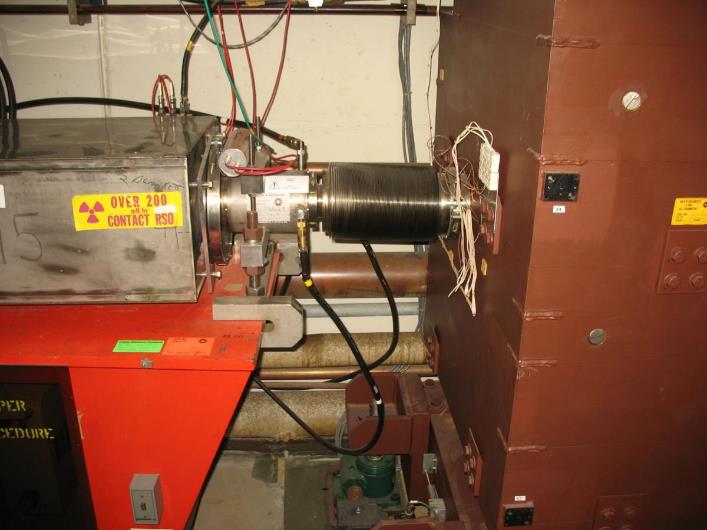 S. Chaurize | Booster Notching
December, 2011      I.Tropin
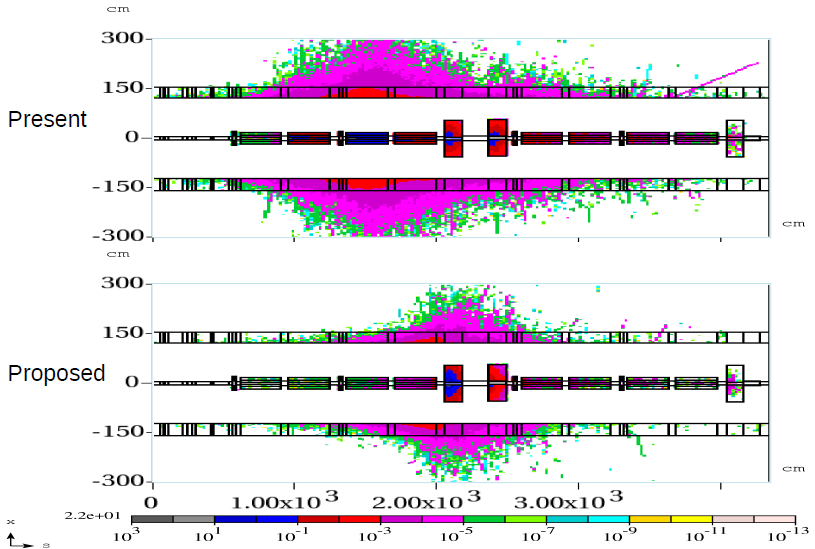 Vertical 
 notcher
Horizontal 
  notcher
Residual dose profiles, vertical cross section (30 days irradiation/1day cooling, mSv/hr).
S. Chaurize | Booster Notching
December, 2011      I.Tropin
Long-13:  Residual dose on contact (30d/1d) mSv/h
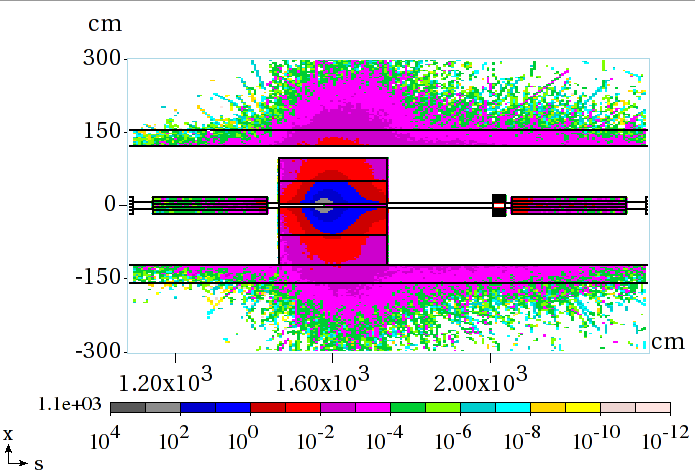 Side view
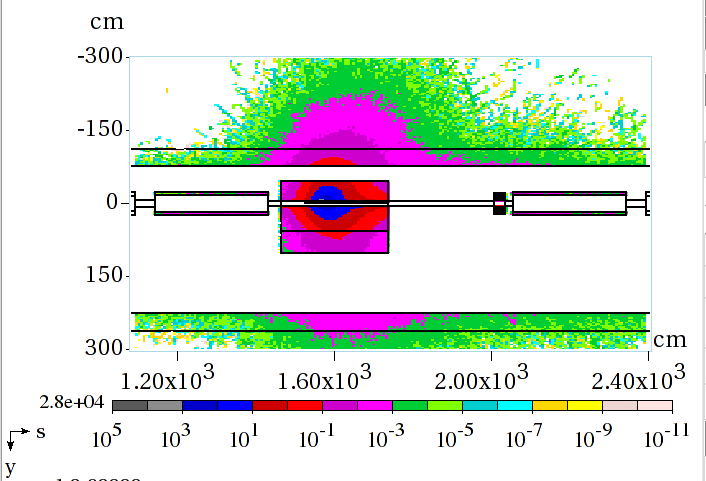 Top view
S. Chaurize | Booster Notching
December, 2011      I.Tropin
Long-13: Loss Simulations
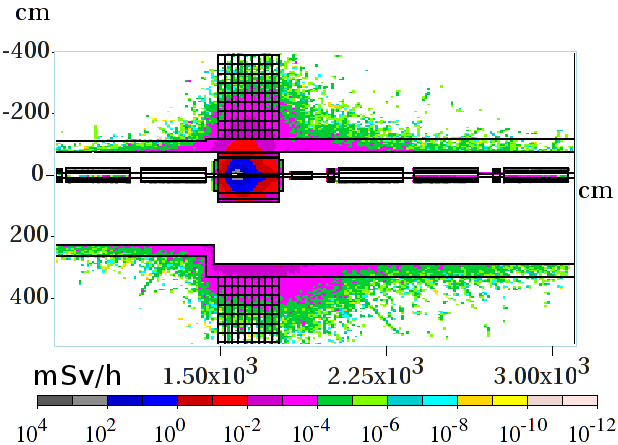 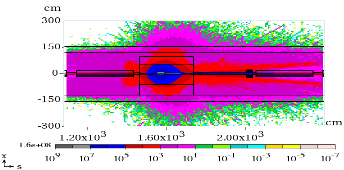 Side view
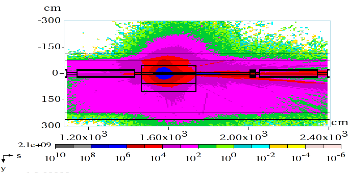 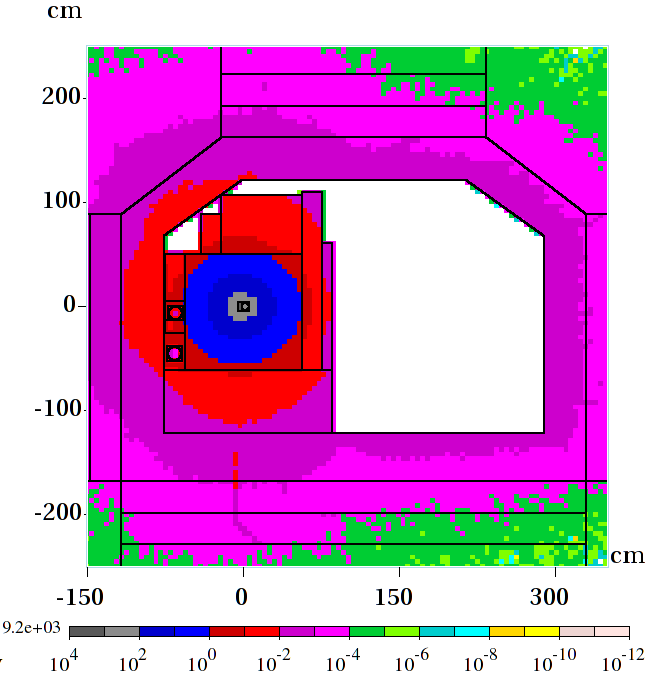 Top view
S. Chaurize | Booster Notching
Long 13 Notched  beam absorber
Before
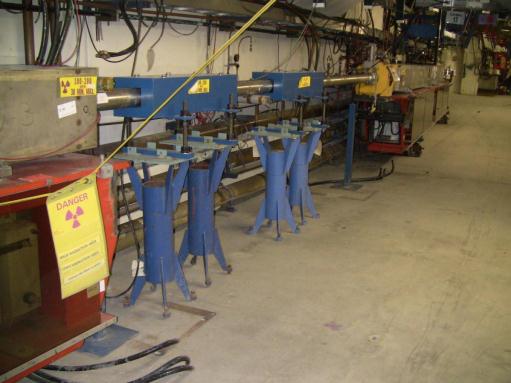 After
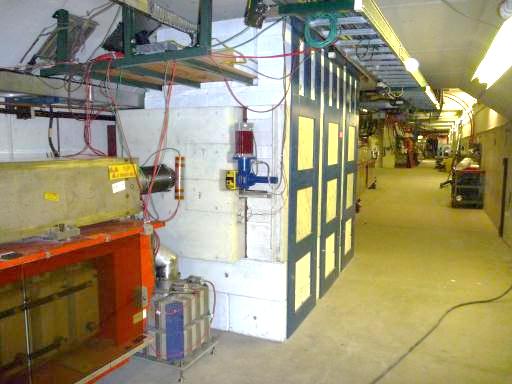 Beam direction
S. Chaurize | Booster Notching
Long 13 Notched  beam absorber
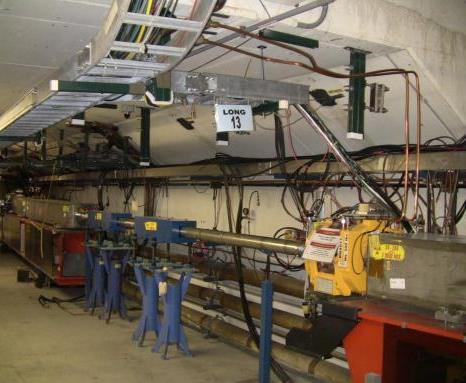 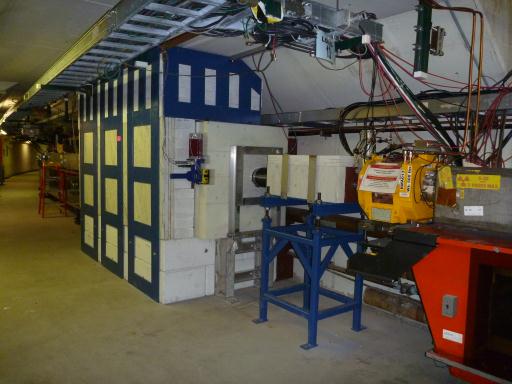 Beam direction
S. Chaurize | Booster Notching
Liner section
16
S. Chaurize | Booster Notching
11/23/2015
Absorber Moving Liner
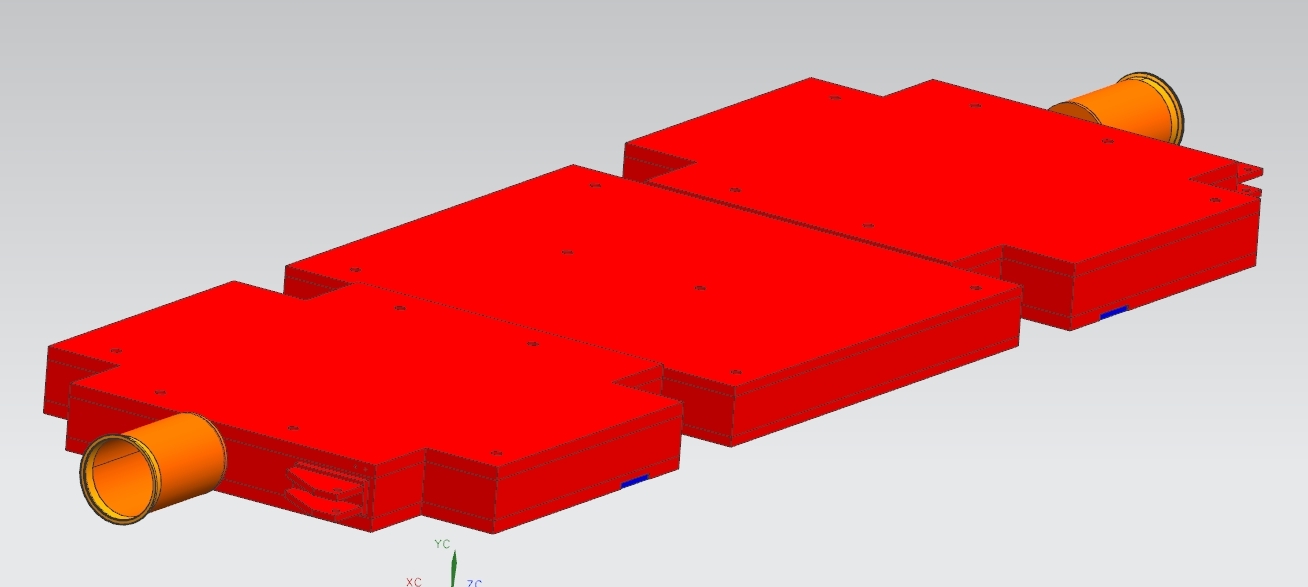 Vacuum Liner
Top Plates
Bottom plates
Middle plate
Hard flat
Pivot  Bracket
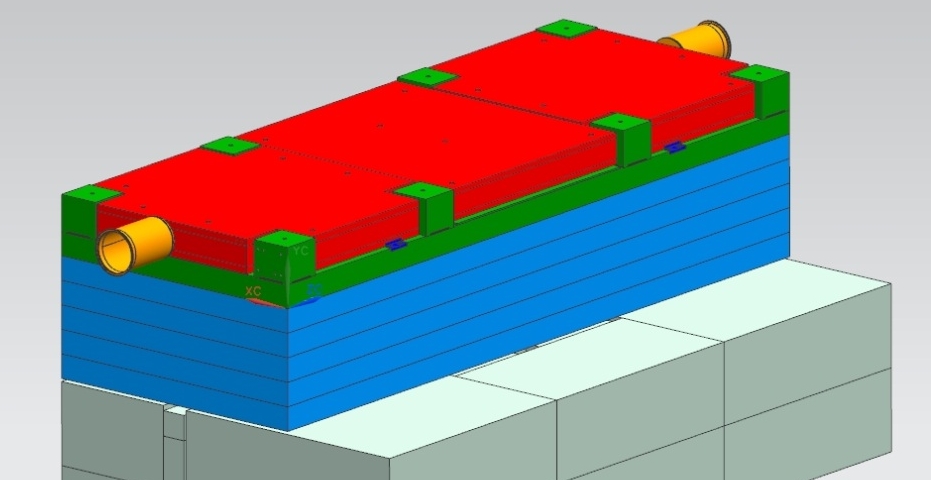 17
S. Chaurize | Booster Notching
11/23/2015
Notched Beam Absorber Liner with 12” insert
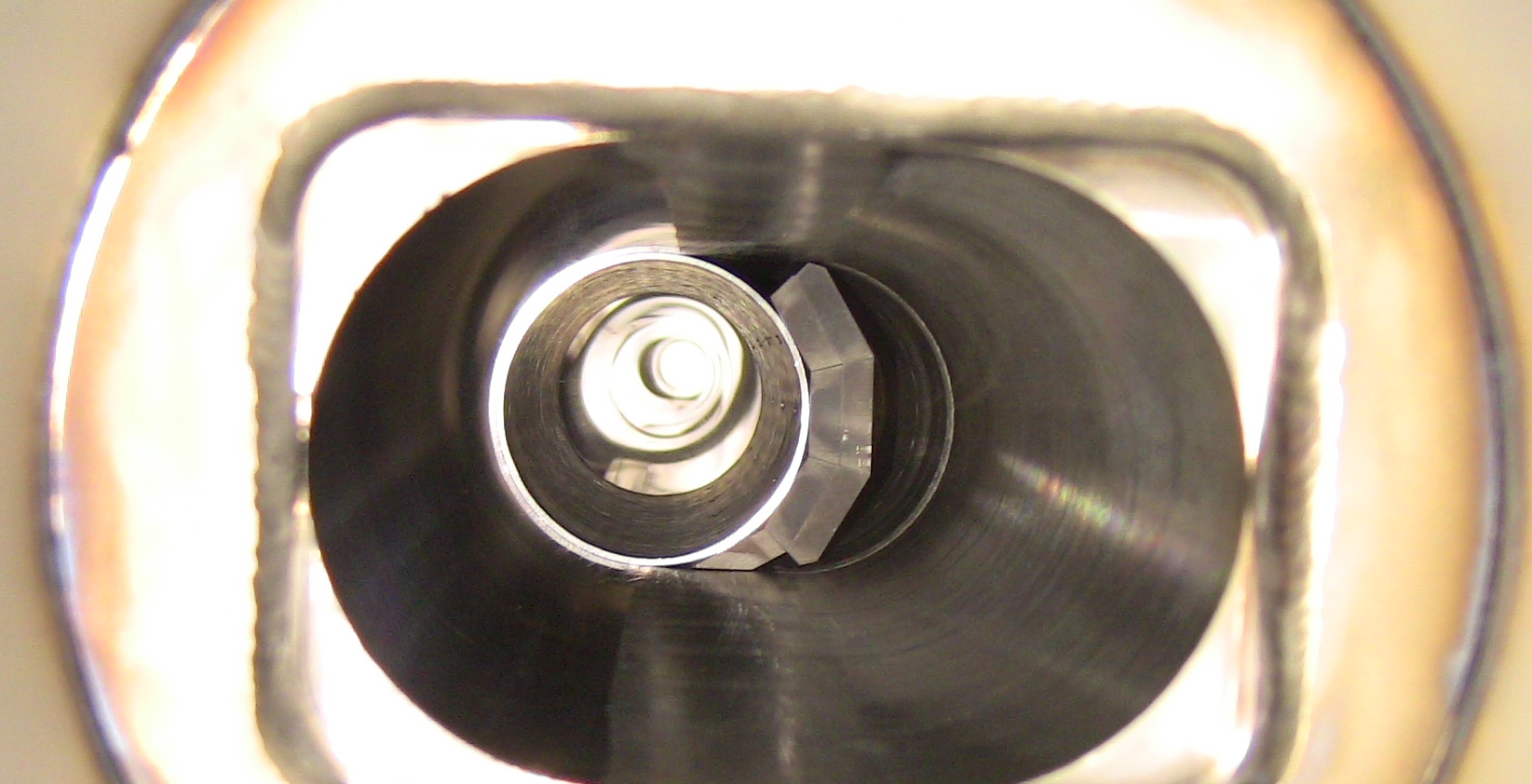 notched beam
Circulating beam
18
S. Chaurize | Booster Notching
11/23/2015
Absorber Vacuum Liner
Vacuum Liner working  position.
Vacuum Liner neutral position
V. Sidorov
S. Chaurize | Booster Notching
Notching Pulser System using 2 CX2610 pulsed thyratrons
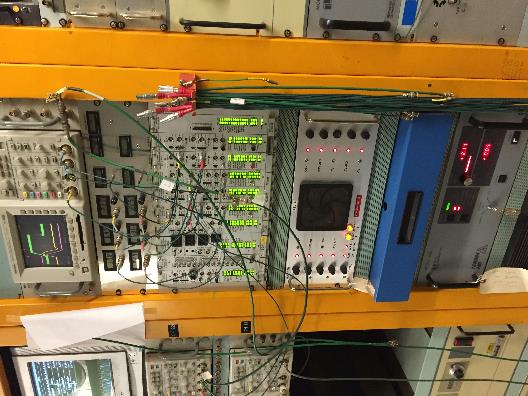 20
S. Chaurize | Booster Notching
11/23/2015
Notch System Diagram
21
S. Chaurize | Booster Notching
11/23/2015
New Pulser system has faster rise/fill time
22
S. Chaurize | Booster Notching
11/23/2015
L12 Straight section
6 half meter long pulsed magnetic kickers
23
S. Chaurize | Booster Notching
11/23/2015
Six notching magnets summed load terminating resistors
24
S. Chaurize | Booster Notching
11/23/2015
25
S. Chaurize | Booster Notching
11/23/2015
Short 12 straight section special BPM and BMA spool
Modified BMA spool 5” full aperture. BPM external to BMA
BMA offset 20mm to radial outside to allow for notched beam aperture
S. Chaurize | Booster Notching
L12 Mini-straight
S. Chaurize | Booster Notching
L13 Upstream notched beam Absorber
Beam Direction
S. Chaurize | Booster Notching
L13 downstream absorber mask
S. Chaurize | Booster Notching
Typical short straight sections downstream of notched absorber S13, S14
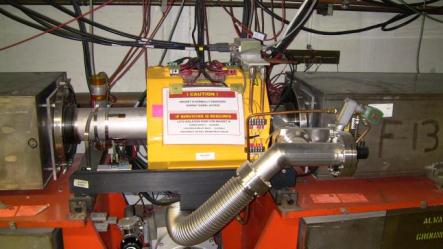 S. Chaurize | Booster Notching
Notch RegionTop view of magnets
BLMS12
BLM124
L13 BMA
Notch
Absorber
11-4
12-3
12-4
12-1
13-1
12-2
Mask
BLM123
BLM126    BLML13
BLM125
MK04   L12 BMA
BLM122      S12 BMA
Notching kickers
Notch
Absorber
13-1
13-3
13-4
Mask
Beam Direction
13-2
BLM126    BLML13
BLMS13     S13 BMA
Diagram continued below
S. Chaurize | Booster Notching
Notching turned On and Off
Extraction loss monitor
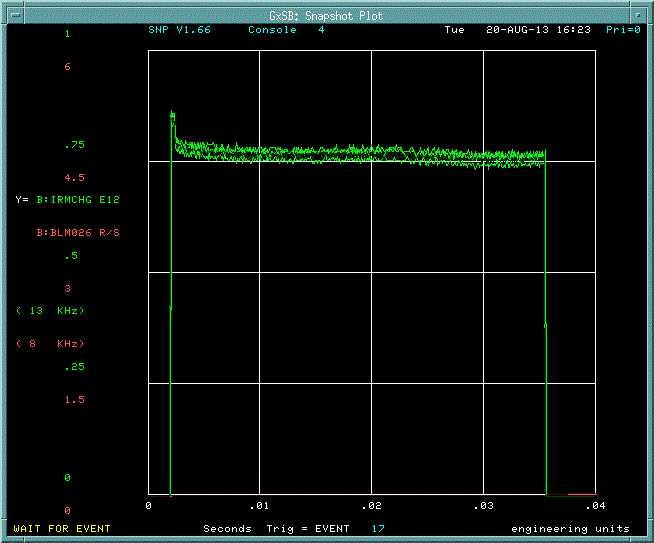 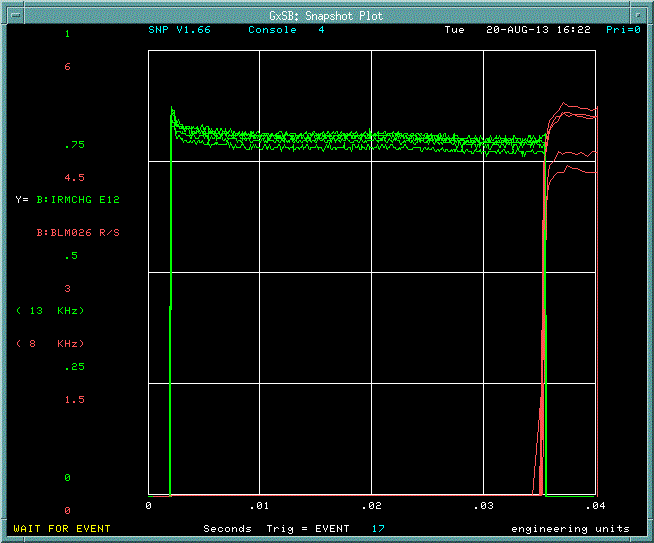 Beam Charge
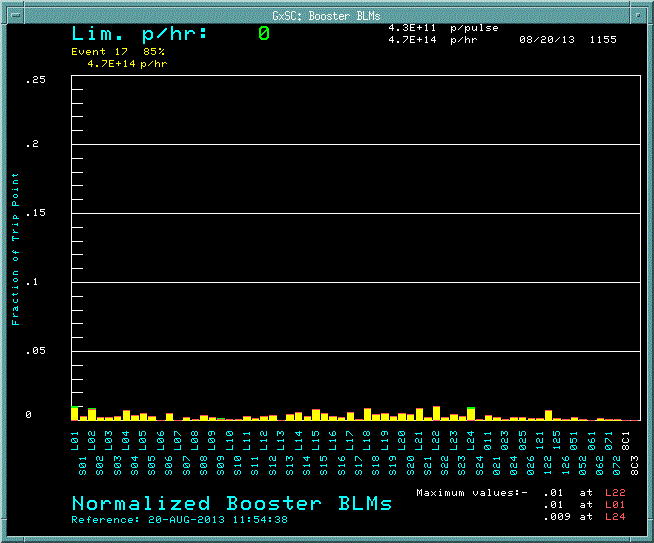 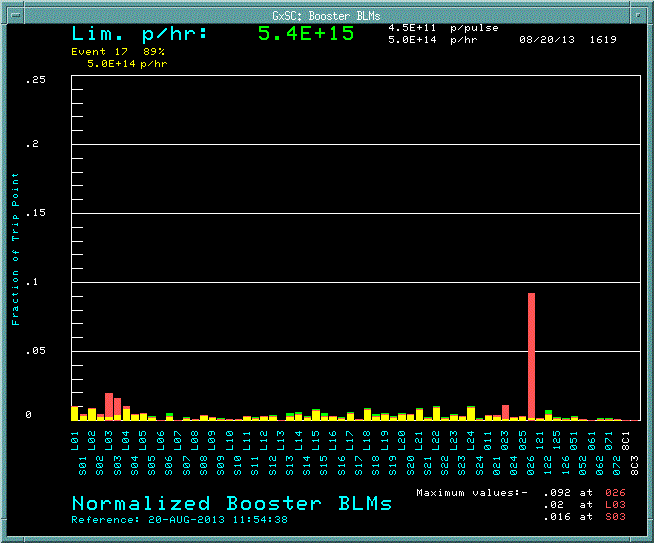 Notching off
Notching on
S. Chaurize | Booster Notching
2 bunch notch shown
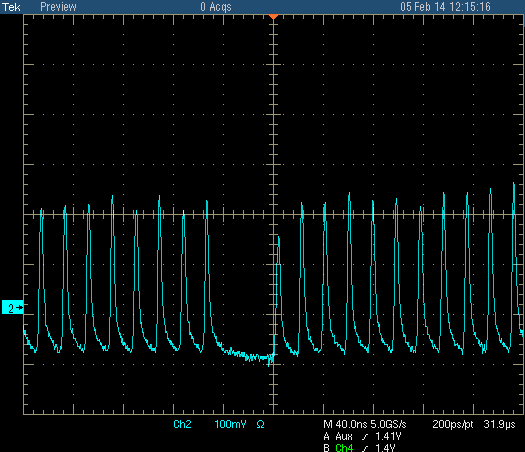 S. Chaurize | Booster Notching
400 MeV Notched beamAbsorber in operational position
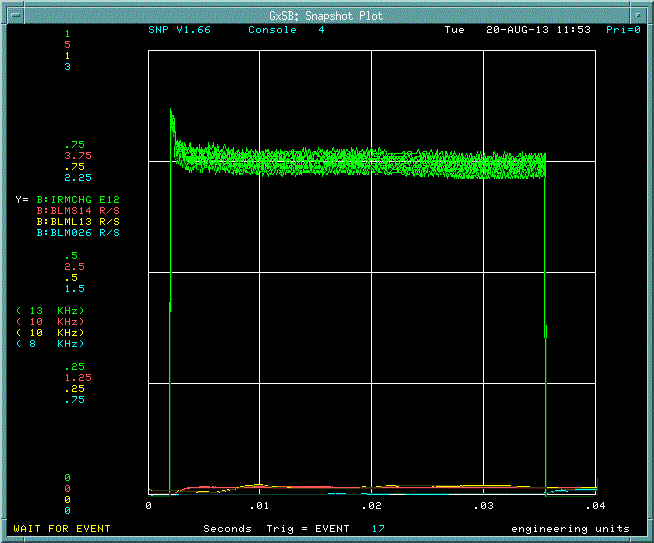 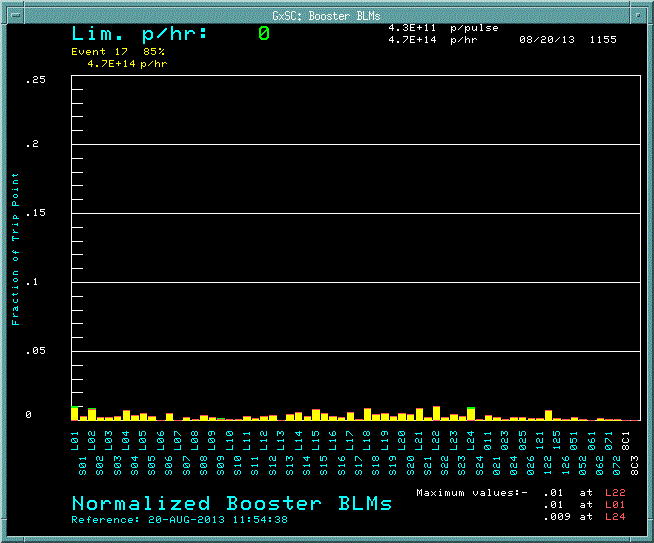 S. Chaurize | Booster Notching
400 MeV Notched beamAbsorber Retracted
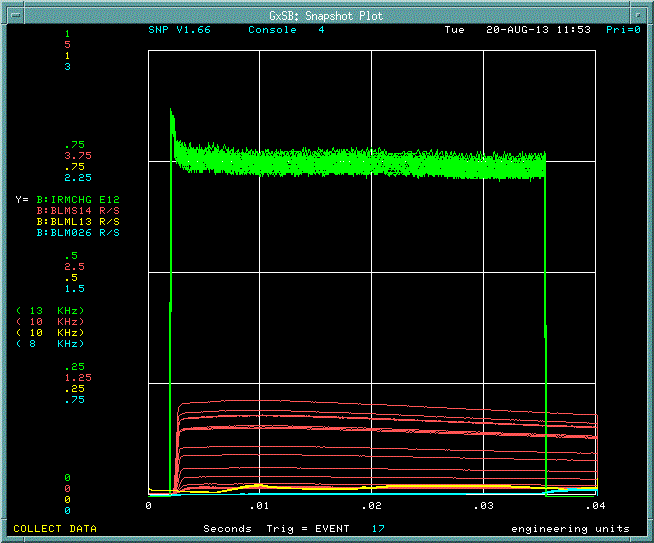 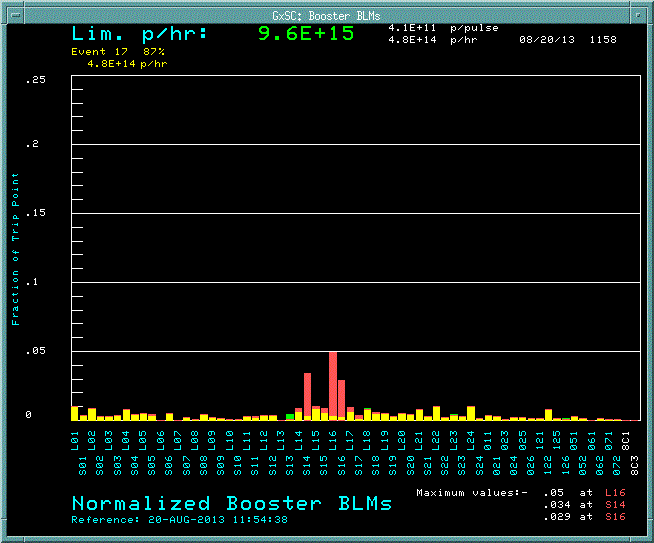 S. Chaurize | Booster Notching
Notch formation at 400MeV
1st,          2nd ,        3rd  turn
36
S. Chaurize | Booster Notching
11/23/2015
Long 12 Horz. Raw BPM signal
Inside
Plate
Outside
Plate
37
S. Chaurize | Booster Notching
11/23/2015
Short 12 Horz. Raw BPM signal
Notching Kicker trigger
Inside
Plate
first turn 2.2usec later
Outside
Plate
2 bunches displaced to radial outside
38
S. Chaurize | Booster Notching
11/23/2015
Long 12 Vert. Raw BPM signal
Notching Kicker trigger
Bottom
Plate
first turn 2.2usec later
Top
Plate
Slight beam loss seen on both plates
39
S. Chaurize | Booster Notching
11/23/2015
Fast Loss monitor at Short 12
40
S. Chaurize | Booster Notching
11/23/2015
Fast Loss monitor at Long 13
41
S. Chaurize | Booster Notching
11/23/2015
Adjusting the kick strength
Loss monitor at absorber
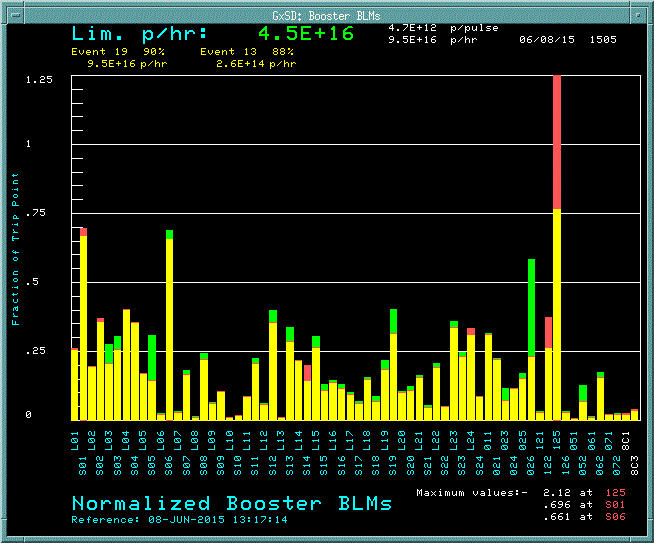 Reduced multi-turn losses
31kV kick
35kV kick
42
S. Chaurize | Booster Notching
11/23/2015
Fast loss Signals downstream of 5-3 and collimator 6b
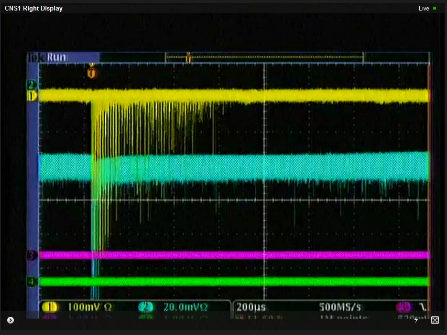 Reduced multi-turn losses
31kV kick
35kV kick
43
S. Chaurize | Booster Notching
11/23/2015
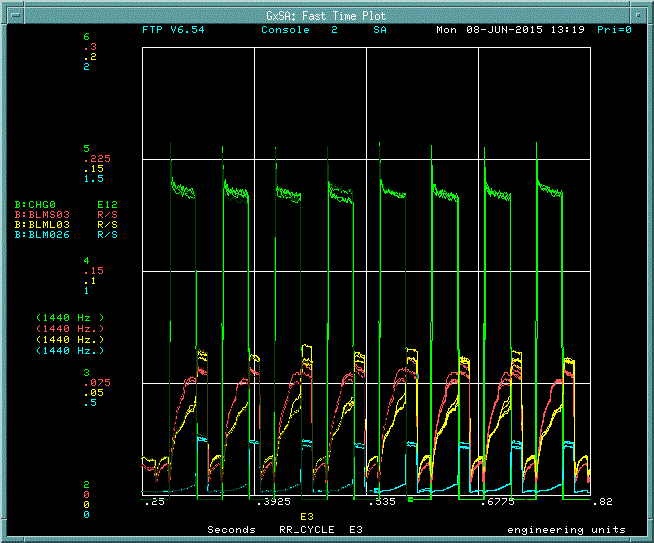 31kV kick
35kV kick
44
S. Chaurize | Booster Notching
11/23/2015
Transition from Notching at L5 (vert.) to L12(horz.)
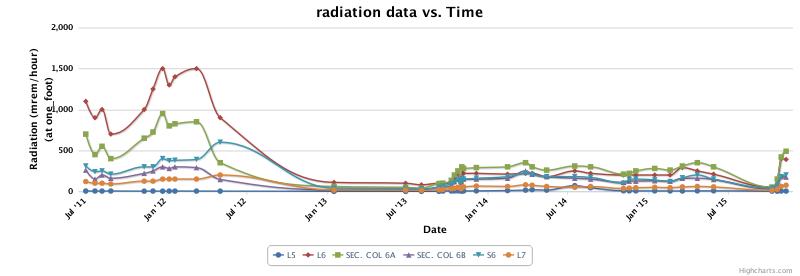 Vertical notching L5/L13
Horizontal Notching L12/L13
Horizontal Notching L12/L13
Vertical notching L5/L13
Installed and removed partial liner insert
45
S. Chaurize | Booster Notching
11/23/2015
Notch RegionTop view of magnets
BLMS12
BLM124
L13 BMA
Notch
Absorber
11-4
12-3
12-4
12-1
13-1
12-2
Mask
BLM123
BLM126    BLML13
BLM125
MK04   L12 BMA
BLM122      S12 BMA
Notching kickers
Notch
Absorber
13-1
13-3
13-4
Mask
Beam Direction
13-2
BLM126    BLML13
BLMS13     S13 BMA
Diagram continued below
S. Chaurize | Booster Notching
Notch RegionTop view of magnets
BLMS12
BLM124
L13 BMA
Notch
Absorber
11-4
12-3
12-4
12-1
13-1
12-2
Mask
BLM123
BLM126    BLML13
BLM125
MK04   L12 BMA
BLM122      S12 BMA
Notching kickers
Notch
Absorber
13-1
13-3
13-4
Mask
Beam Direction
13-2
BLM126    BLML13
BLMS13     S13 BMA
Diagram continued below
S. Chaurize | Booster Notching
Current Notching Status
The gap is 2 bunches wide at 8GeV.
We are able to maintain a 2 bunch gap consistently for certain beam cycles and working to improve consistency on extracted beam cycles that require phase locked beam transfers to downstream machines.
How well are we notching now?
Where are losses being deposited?
Does it match simulation expectation?
How can we optimize beam trajectories to the absorber?
S. Chaurize | Booster Notching
Conclusion
Notching is currently working better than before.
This allows us to run greater beam throughput and maintain/ reduce beam loss away from critical components.
We need to further reduce losses in critical areas with another iteration of improvements to the current system.
We gain more tuning capability with improved diagnostics. 
We have lowered beam losses be utilizing magnetic cogging to allow for all beam cycles to notch at 400MeV rather than many at 700MeV previously.
We will gain further margin with notching in the Linac
Improved injection orbit management and better particle tracing models will further determine areas of improvement.
49
S. Chaurize | Booster Notching
11/23/2015